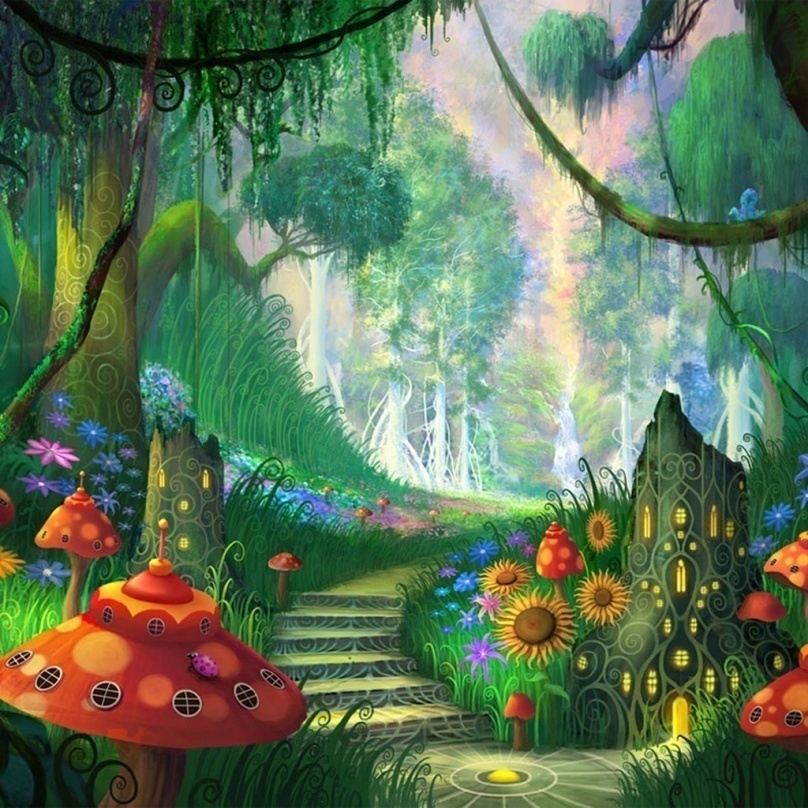 Проект  учащихся 5 класса МБОУ «СШ № 11» а.Старобжегокай Тахтамукайского района Республики Адыгея
«Мои любимые сказки»
Посвящается Году литературы в России 
 2015г.
Руководитель:
 учитель русского языка и литературы 
Совмиз Разиет Казбековна
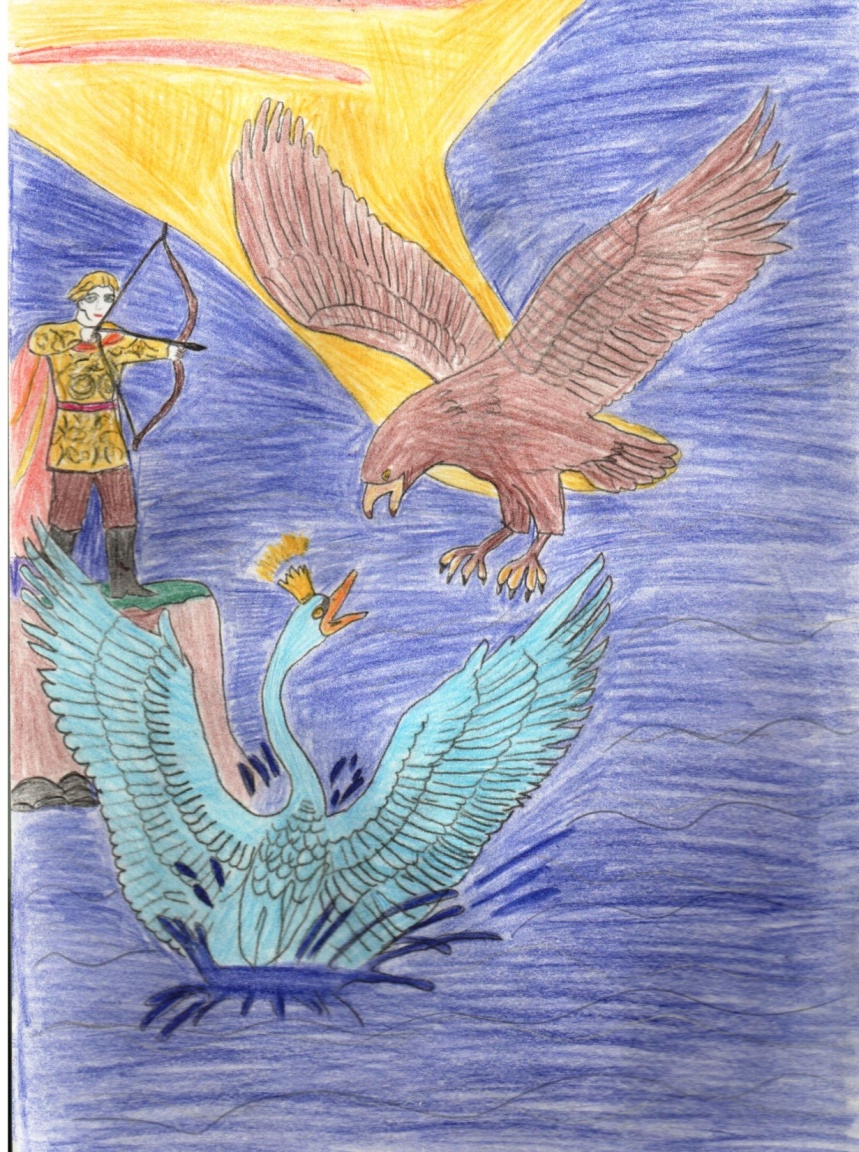 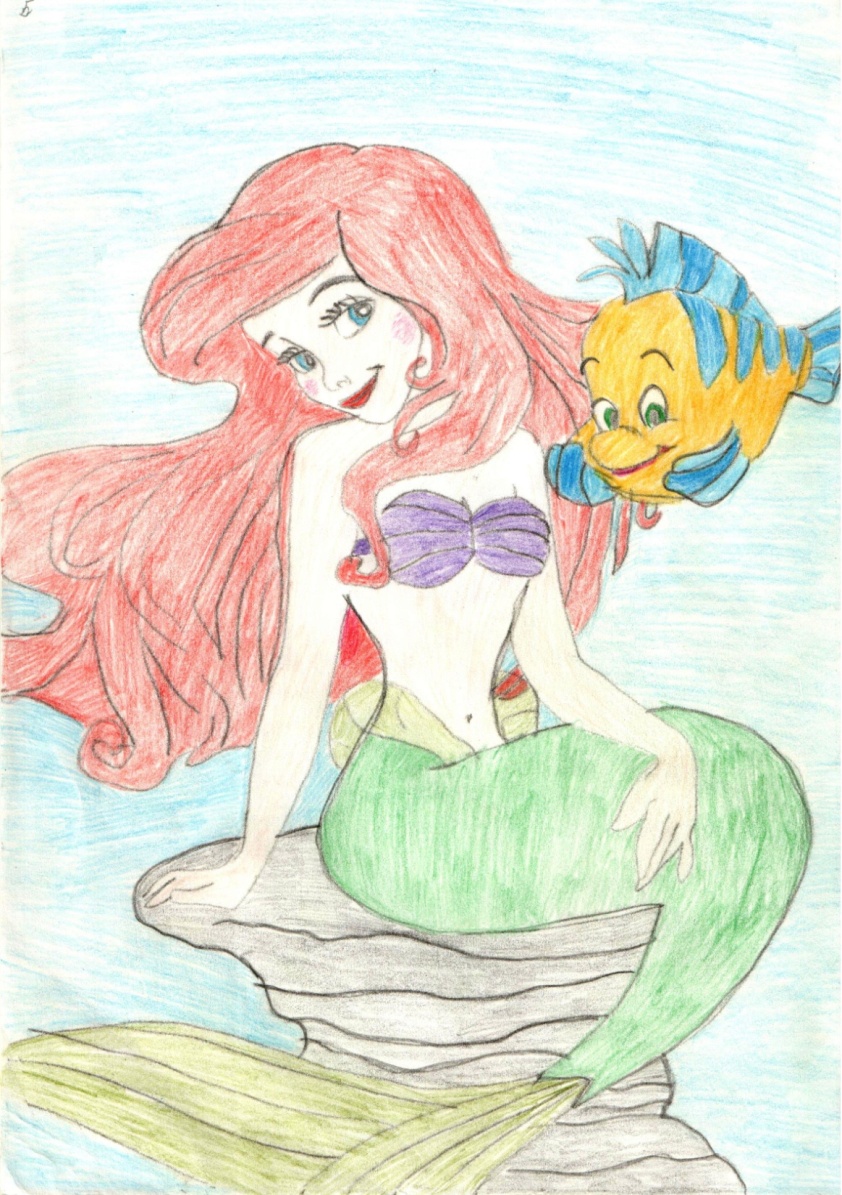 Работа   ученицы 
 5 класса
МБОУ 
«СШ № 11» 
 а. Старобжегокай
Барчо Замиры Муратовны
А. С. Пушкин 
«Сказка о царе Салтане»
Х.К.Андерсен
«Русалочка»
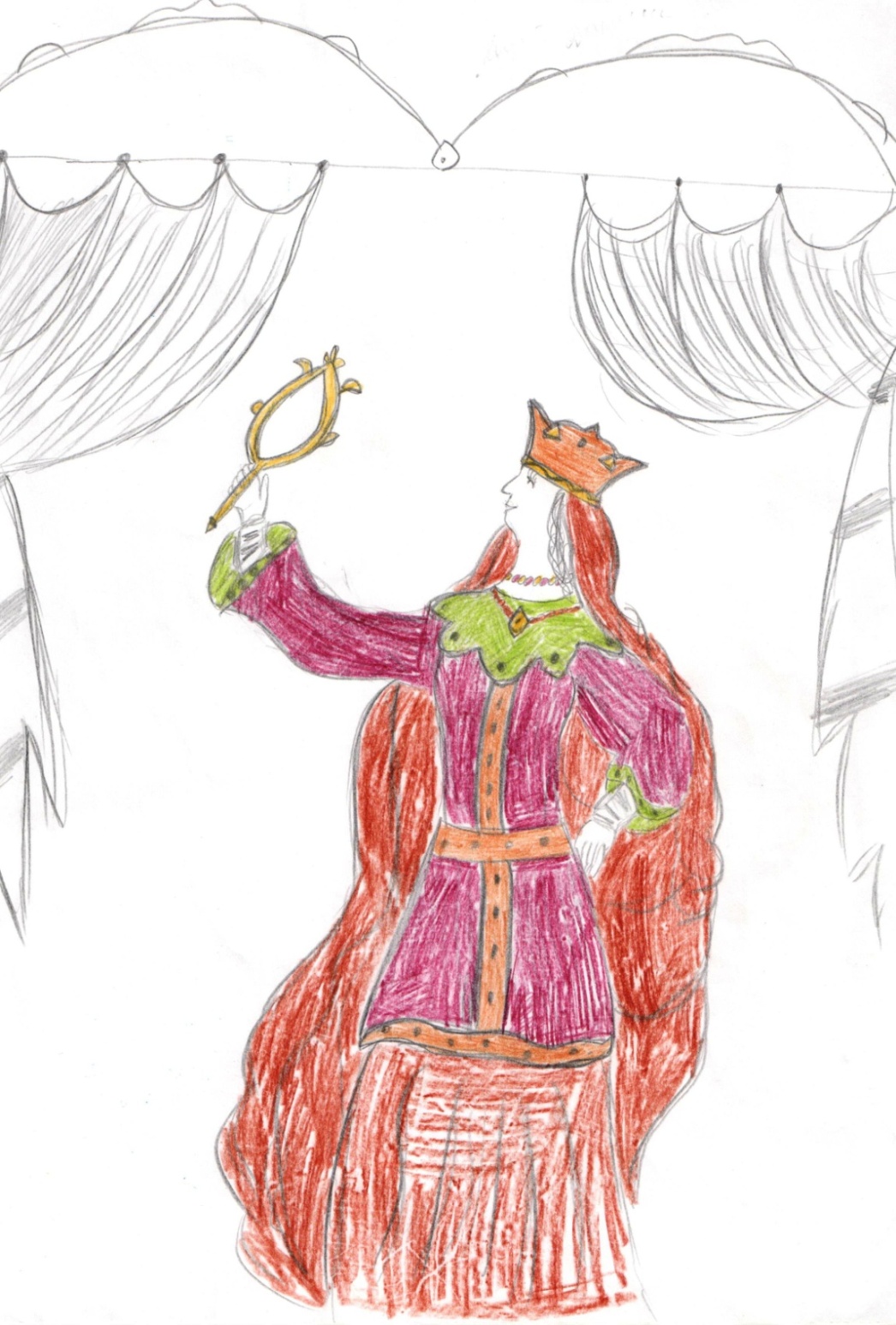 Работа ученицы 
5 класса 
 МБОУ «СШ № 11» 
а. Старобжегокай    
Хатит Даринвы Рамазановны

А.С.Пушкин
«Сказка о мертвой царевне и семи богатырях»
Работа   ученицы   5 класса
МБОУ «СШ № 11»  а. Старобжегокай
Барчо Саиды Руслановны
Сказка Х.К.Андерсена «русалочка»
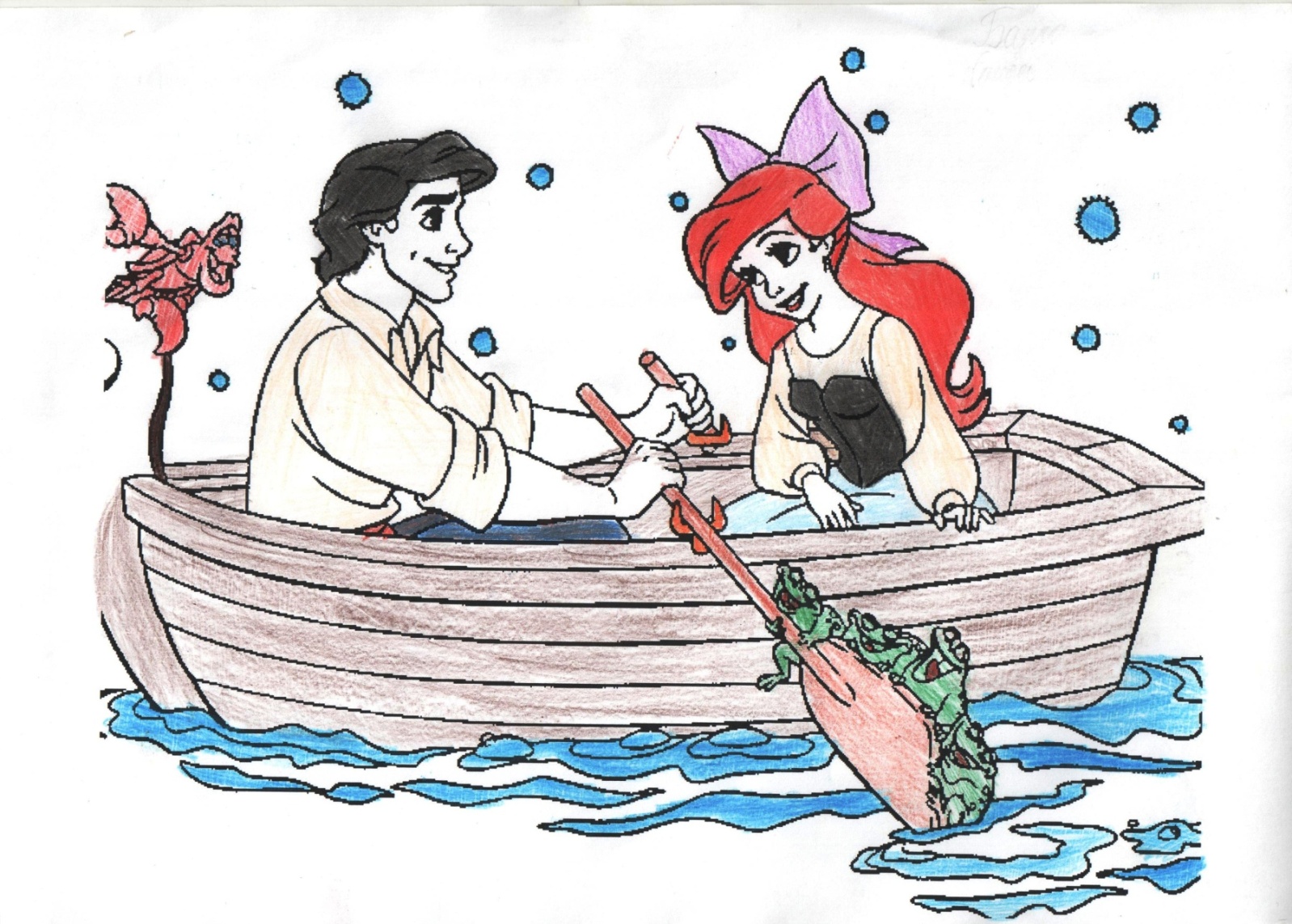 Работа   ученицы   5 класса
МБОУ «СШ № 11»  а. Старобжегокай
Чермит Самиры Муратовны
Сказка «О золотом петушке»
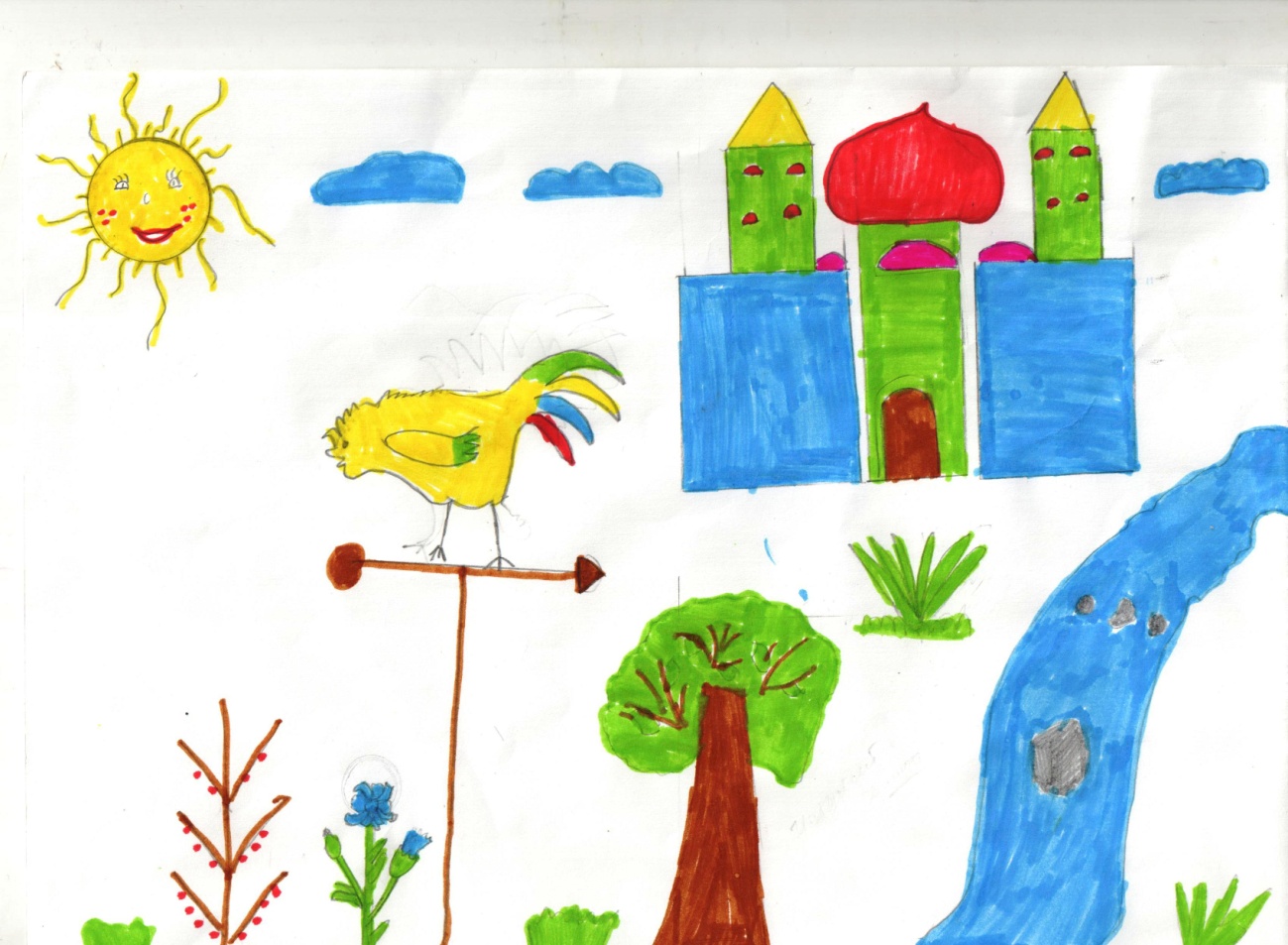 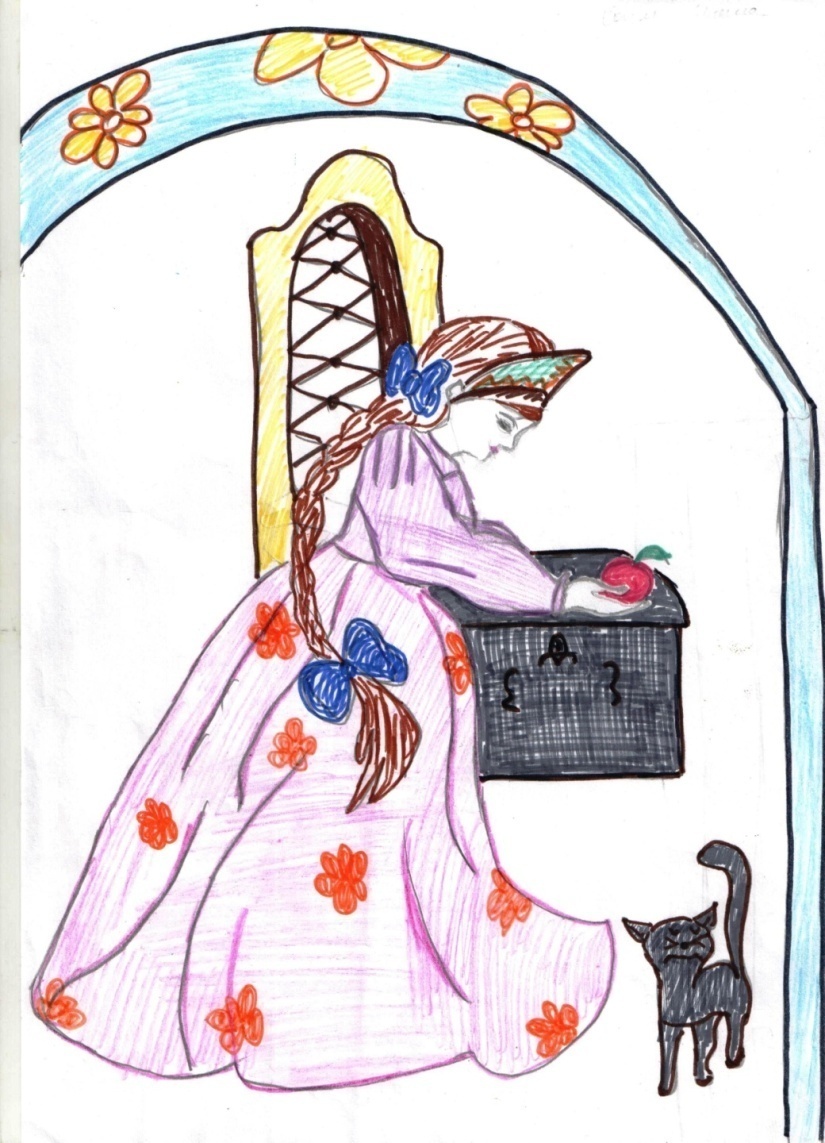 Работа ученицы
5 класса 
 МБОУ «СШ № 11» 
а. Старобжегокай    
Хатит Арины Юрьевны
Сказки  Х.К.Андерсена
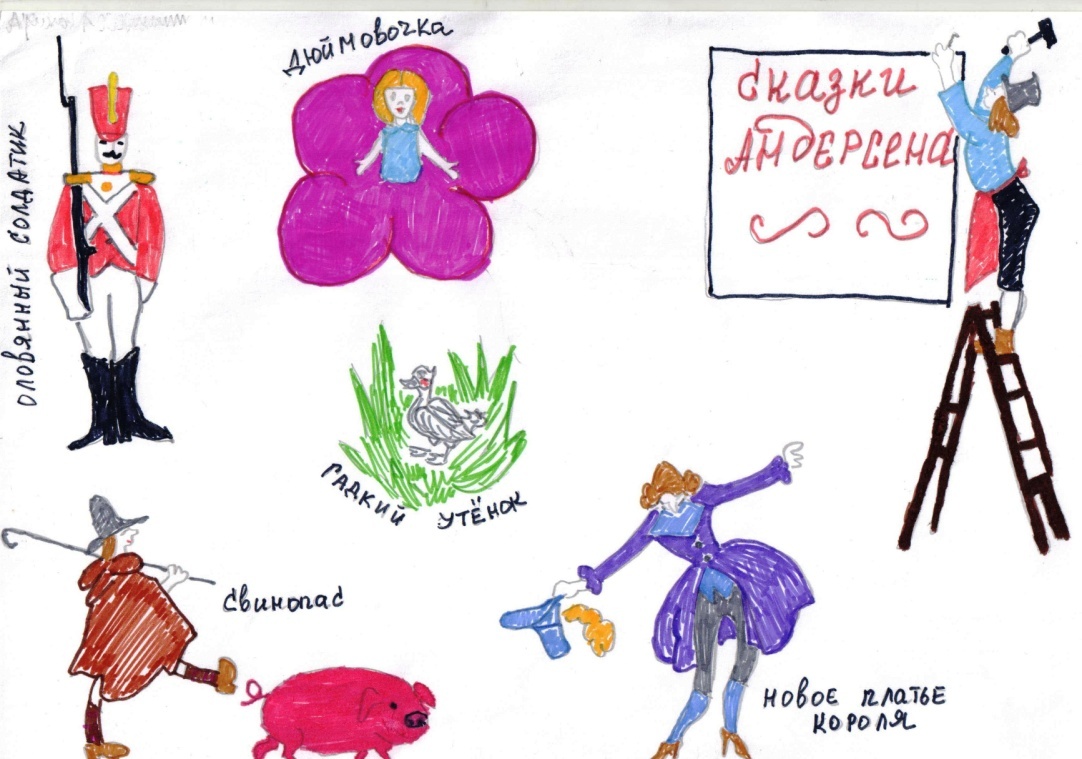 А.С. Пушкин
«Сказка о мертвой царевне и семи богатырях»
Участники проекта:

Барчо Саида Руслановна
Барчо Замира Муратовна
Хатит  Арина Юрьевна
Хатит Дарина Рамазановна
Чермит Самира Муратовна

Учитель русского языка и литературы
Совмиз Разиет Казбековна